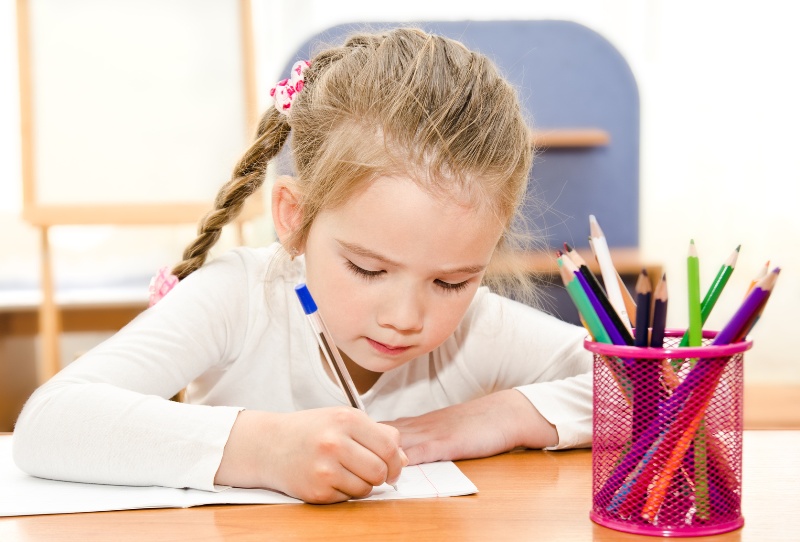 Навчання грамоти
Письмо
Добукварний період
Урок 4
Рядок. Середина рядка. 
Поле на сторінці
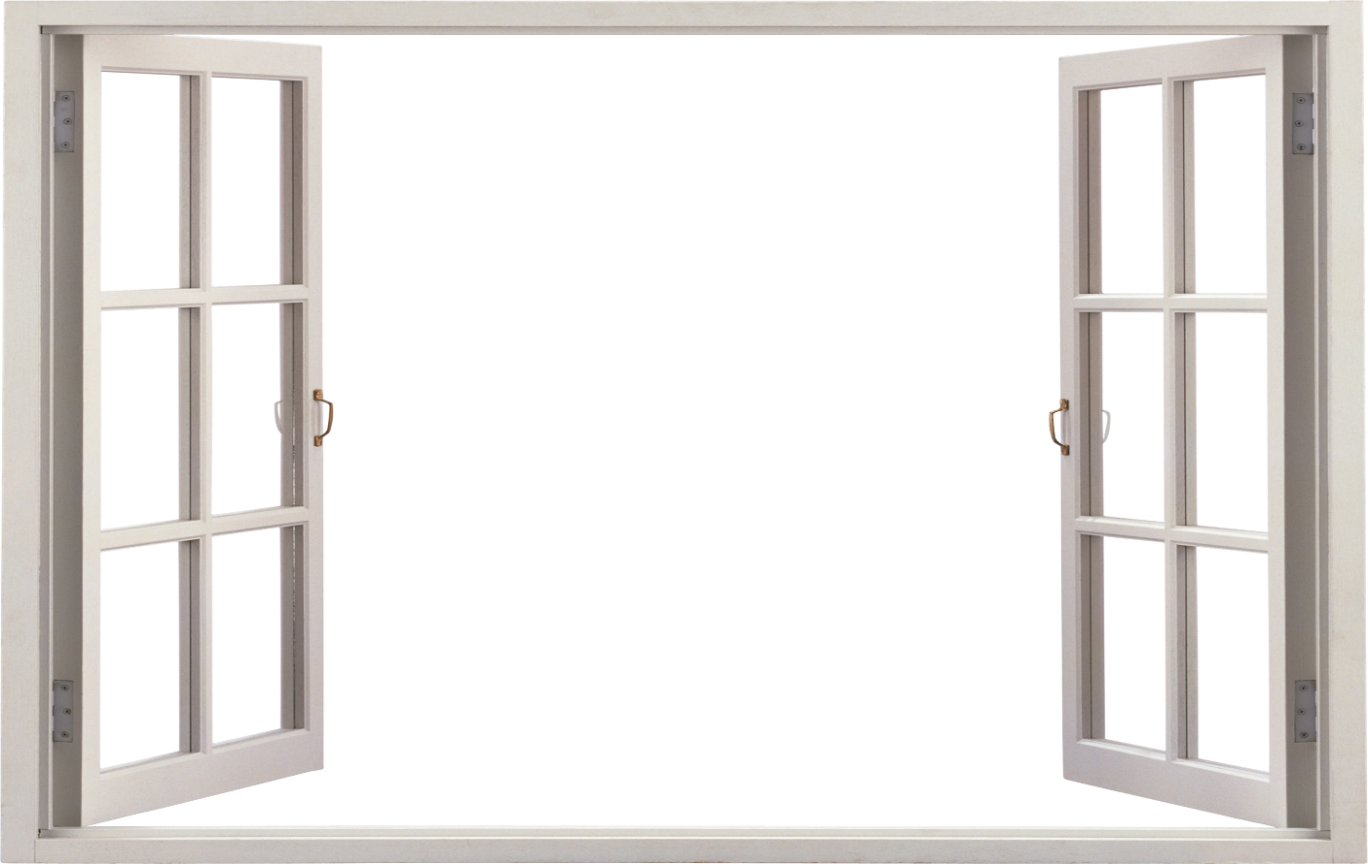 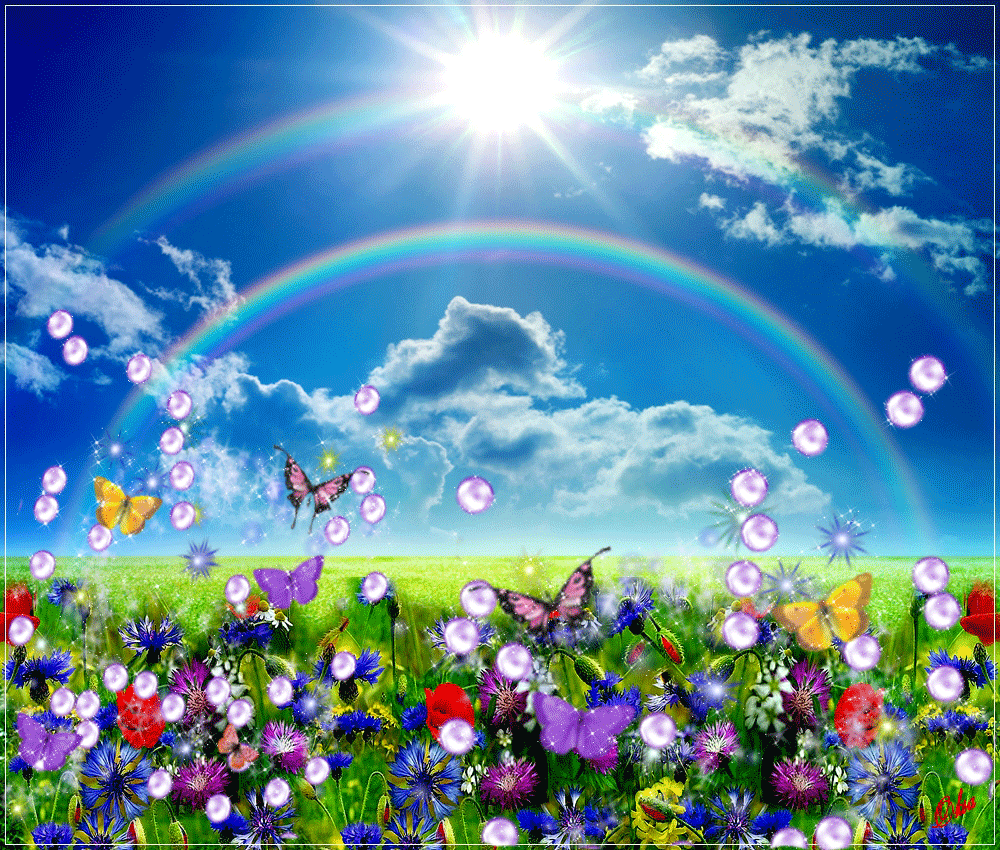 Організація класу
Ми — сімейка невеличка. Усі друзі — я і ти.
Привітаємось, щоб личка Всі усмішками цвіли.
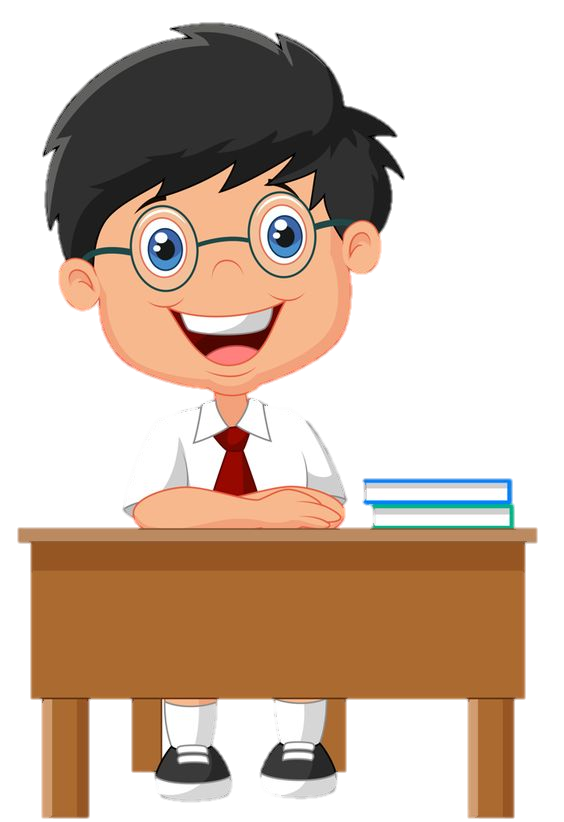 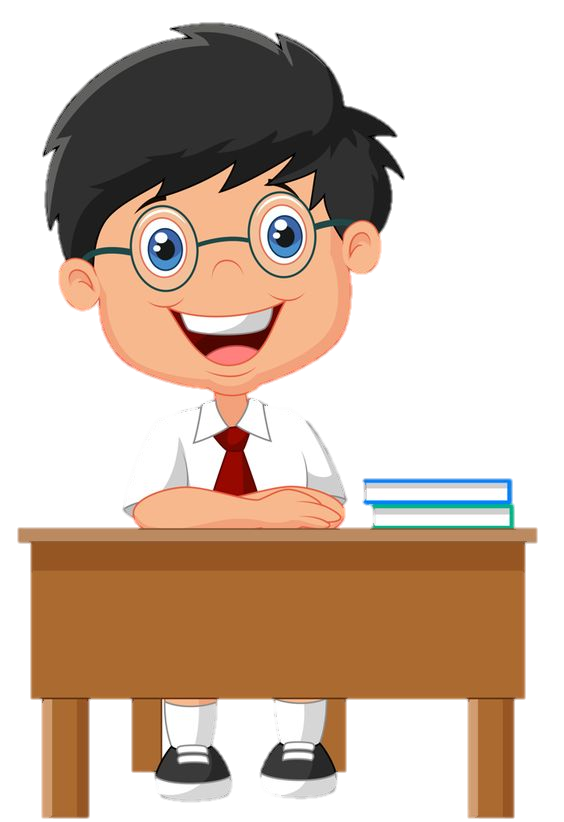 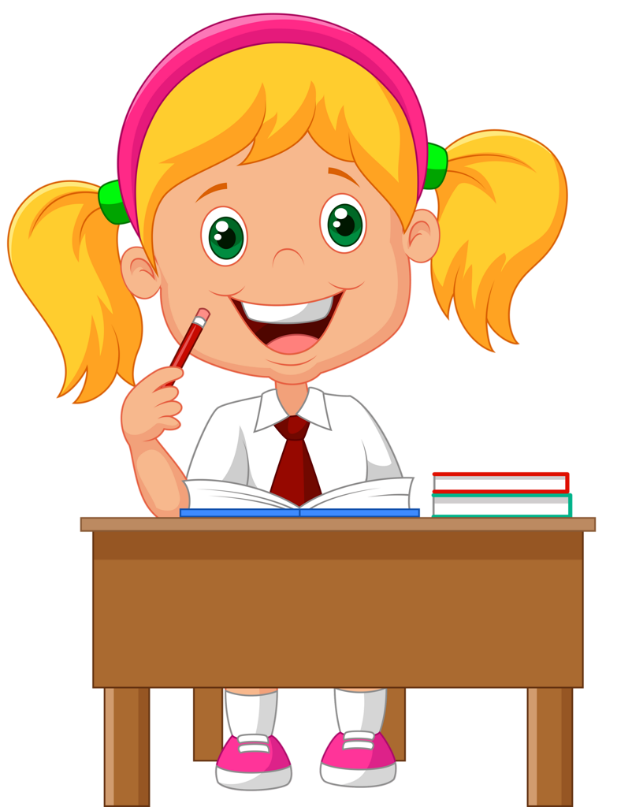 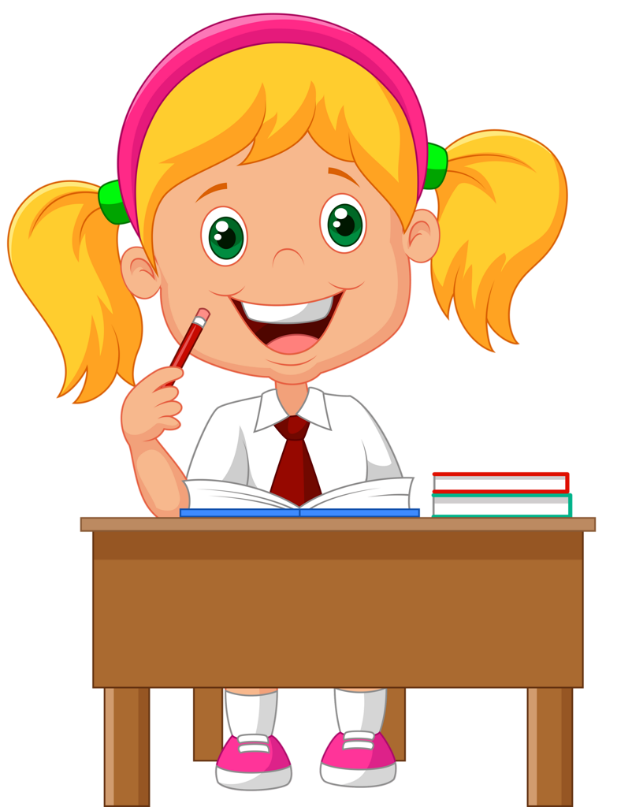 Вправа «Всі готові до уроку»
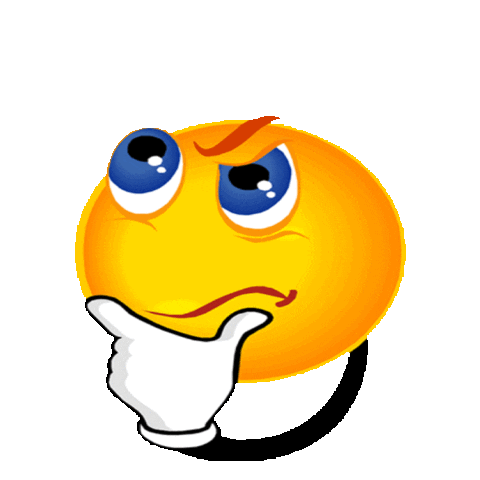 Чи готові ваші вушка слухати - головою кивніть
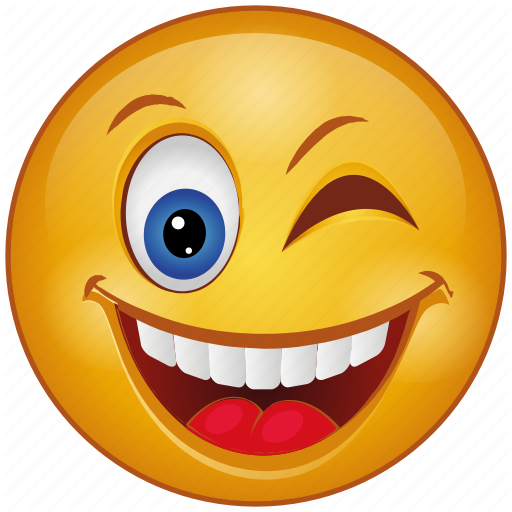 Чи готові ваші очі бачити – оком моргніть.
Чи готові ваші ротики відповідати – посміхніться.
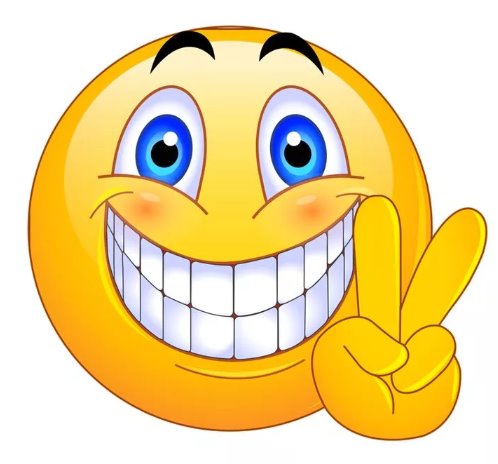 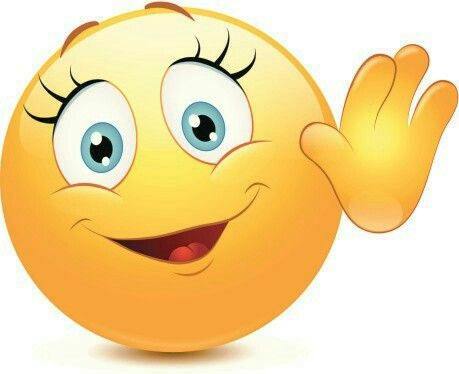 Чи готові ваші ручки писати – рукою махніть.
Словникова робота
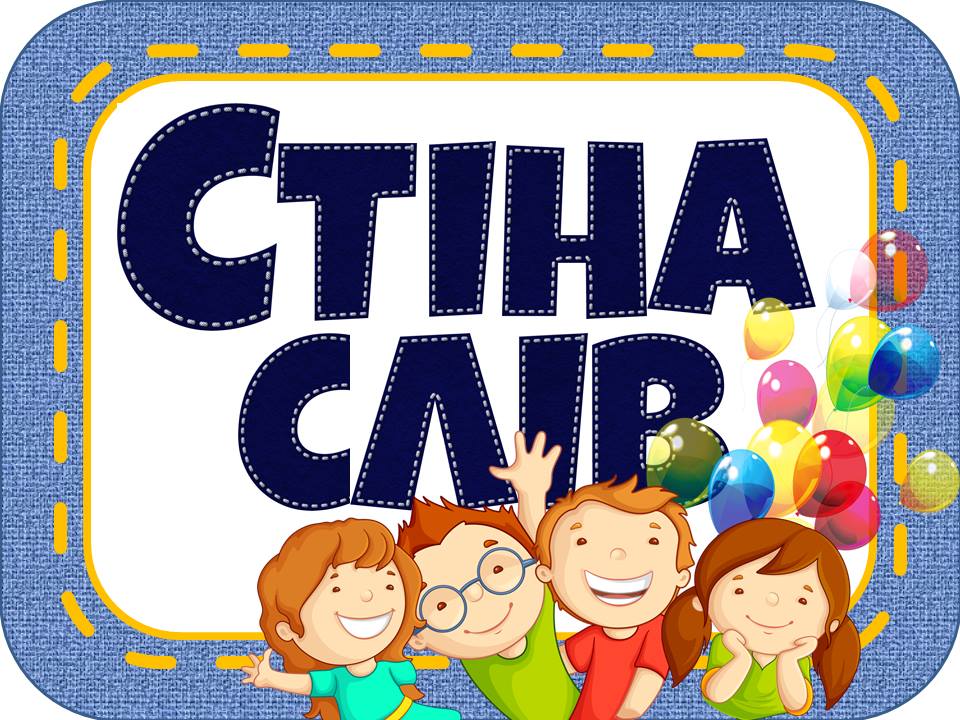 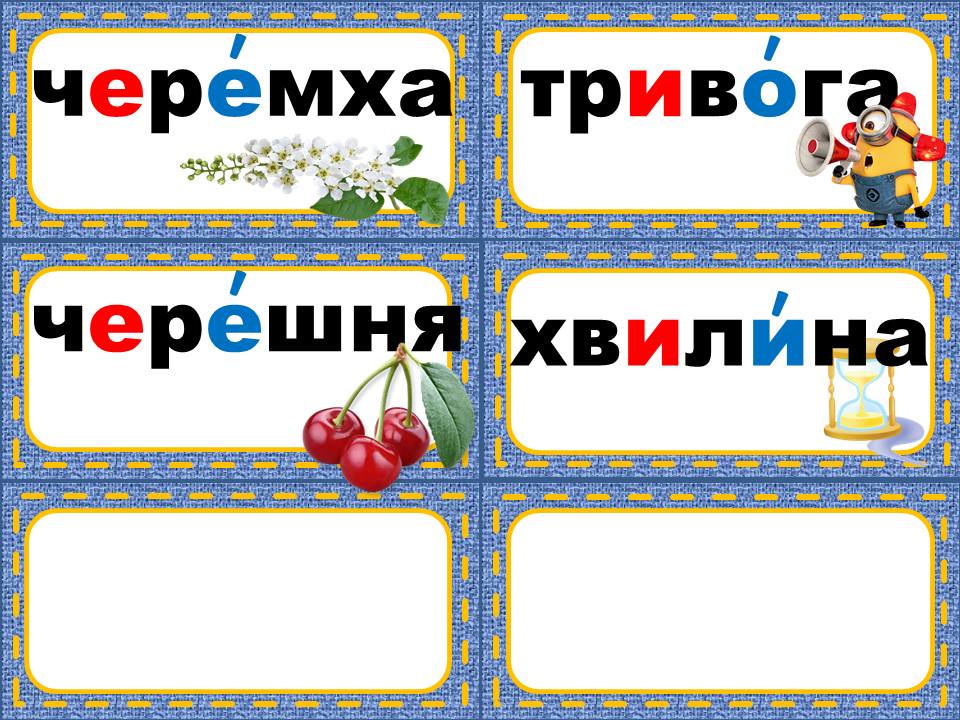 середина рядка
поле зошита
вертикальні
горизонтальні
лінії
Повідомлення теми уроку
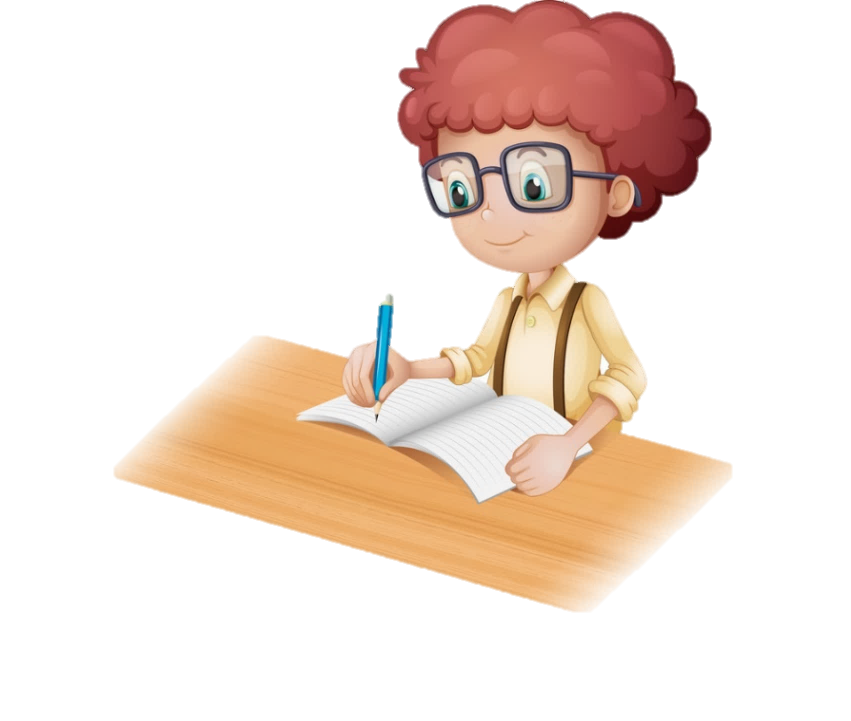 Сьогодні на уроці ми продовжимо вчитися орієнтуватися на сторінках зошита; складати речення за малюнками; познайомимося з поняттями середина рядка і поле на сторінці зошита.
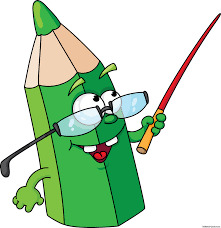 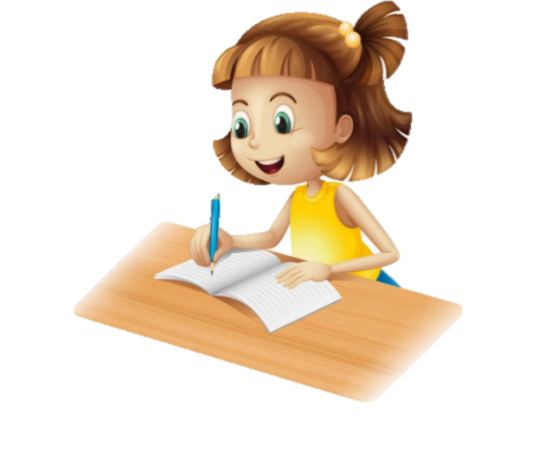 Що зображено вгорі сторінки зошита?
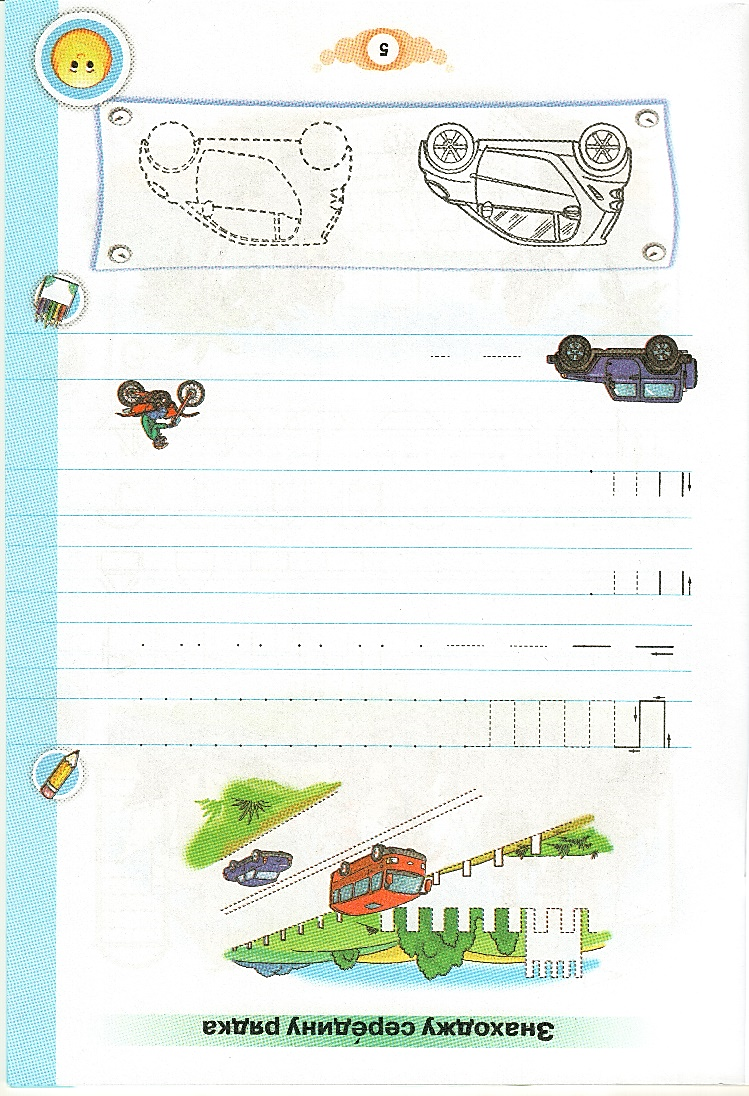 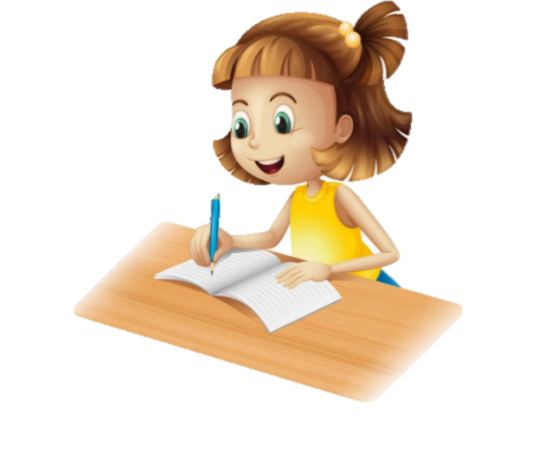 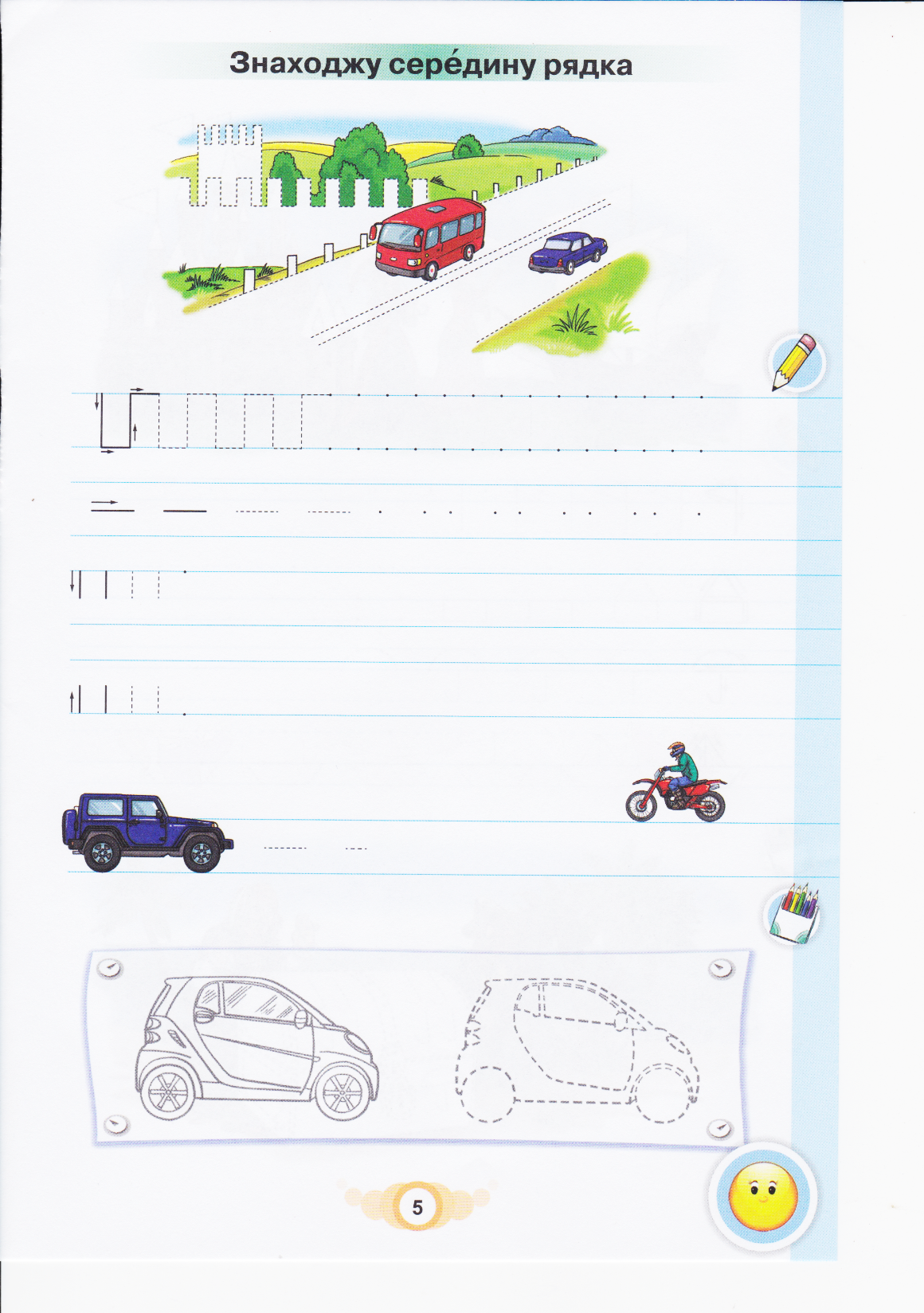 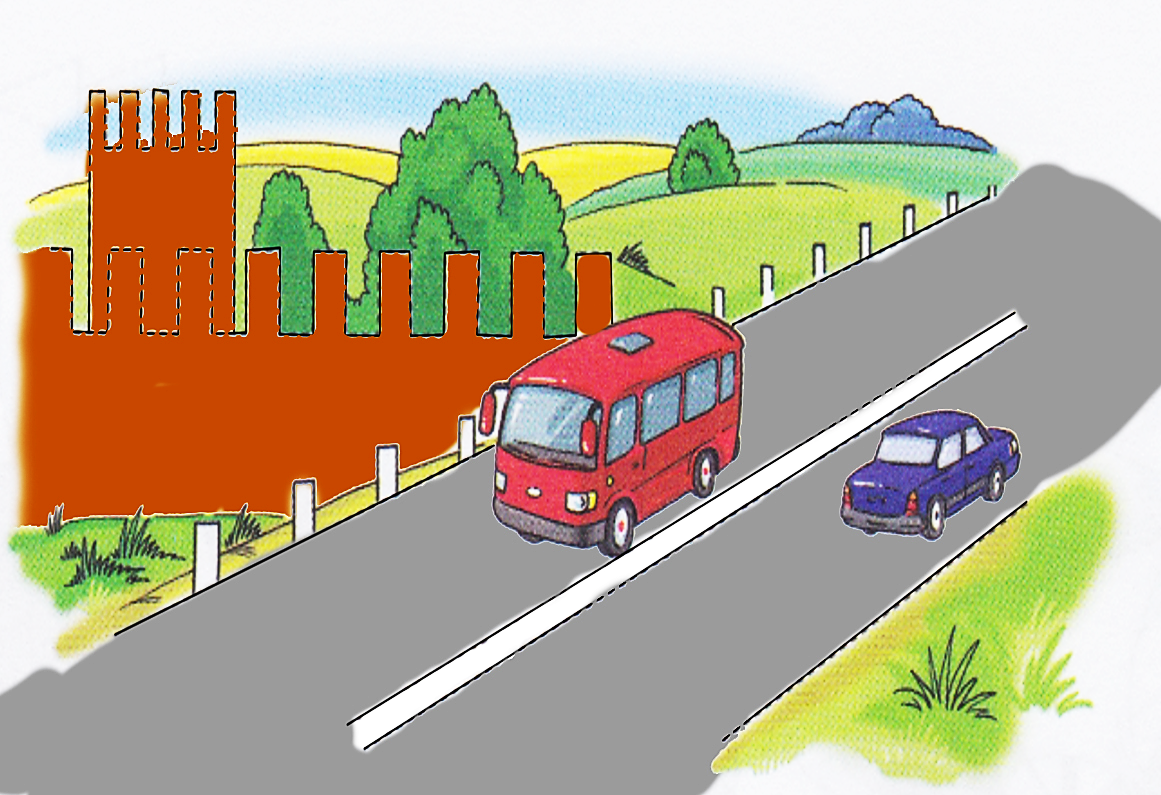 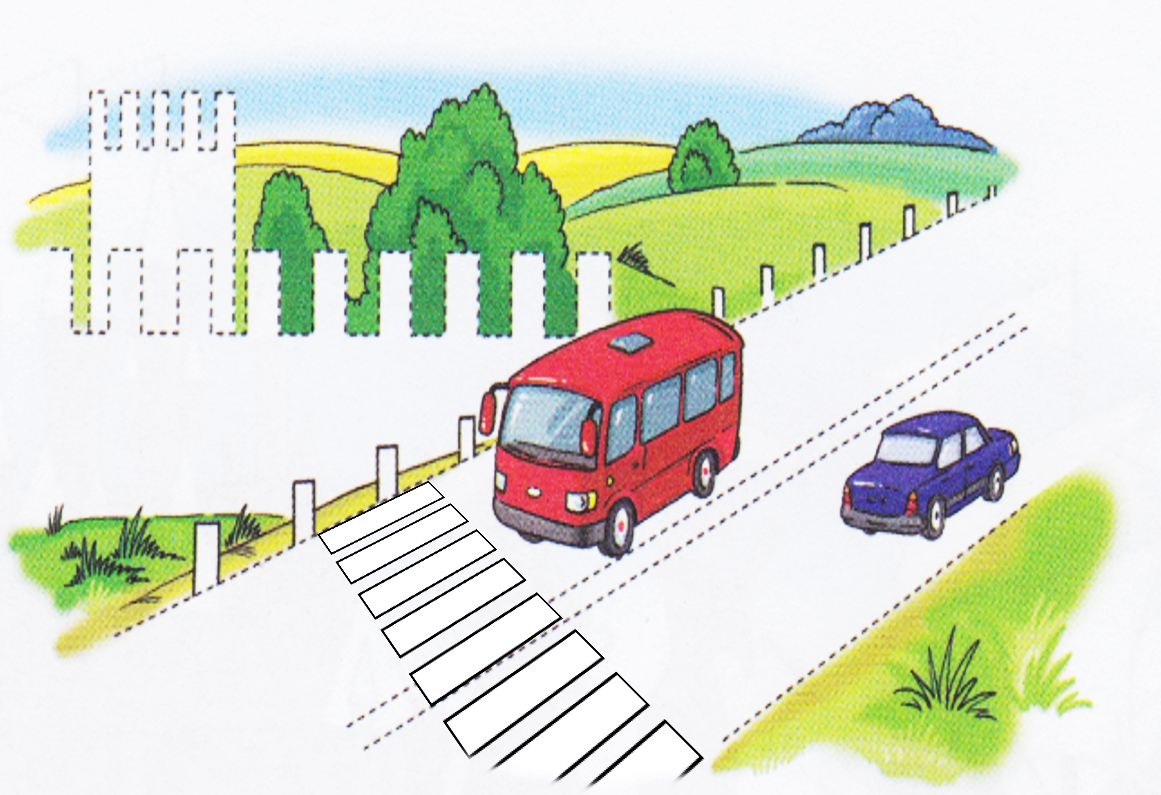 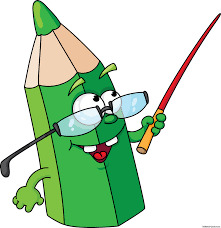 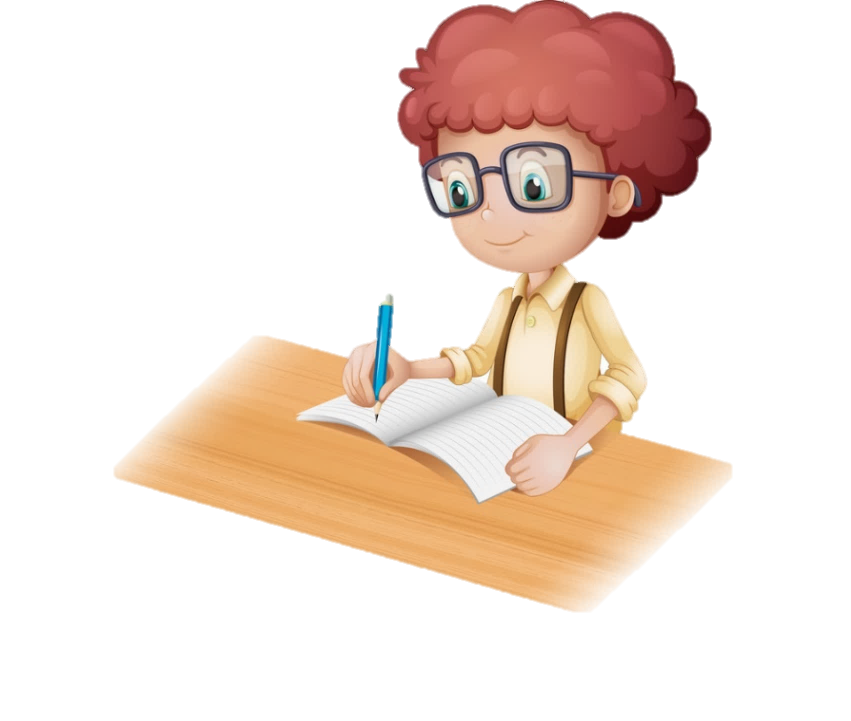 Зошит.
Сторінка
5
Руханка
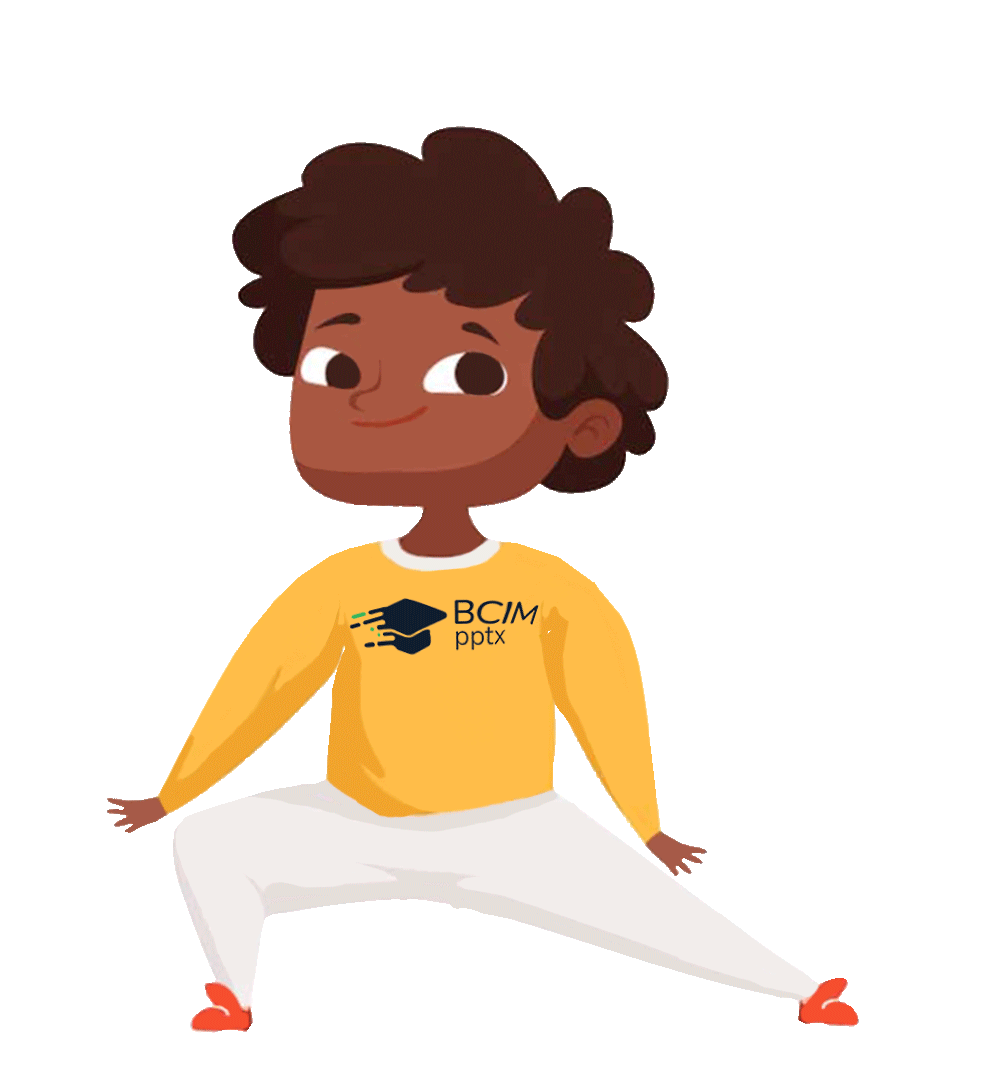 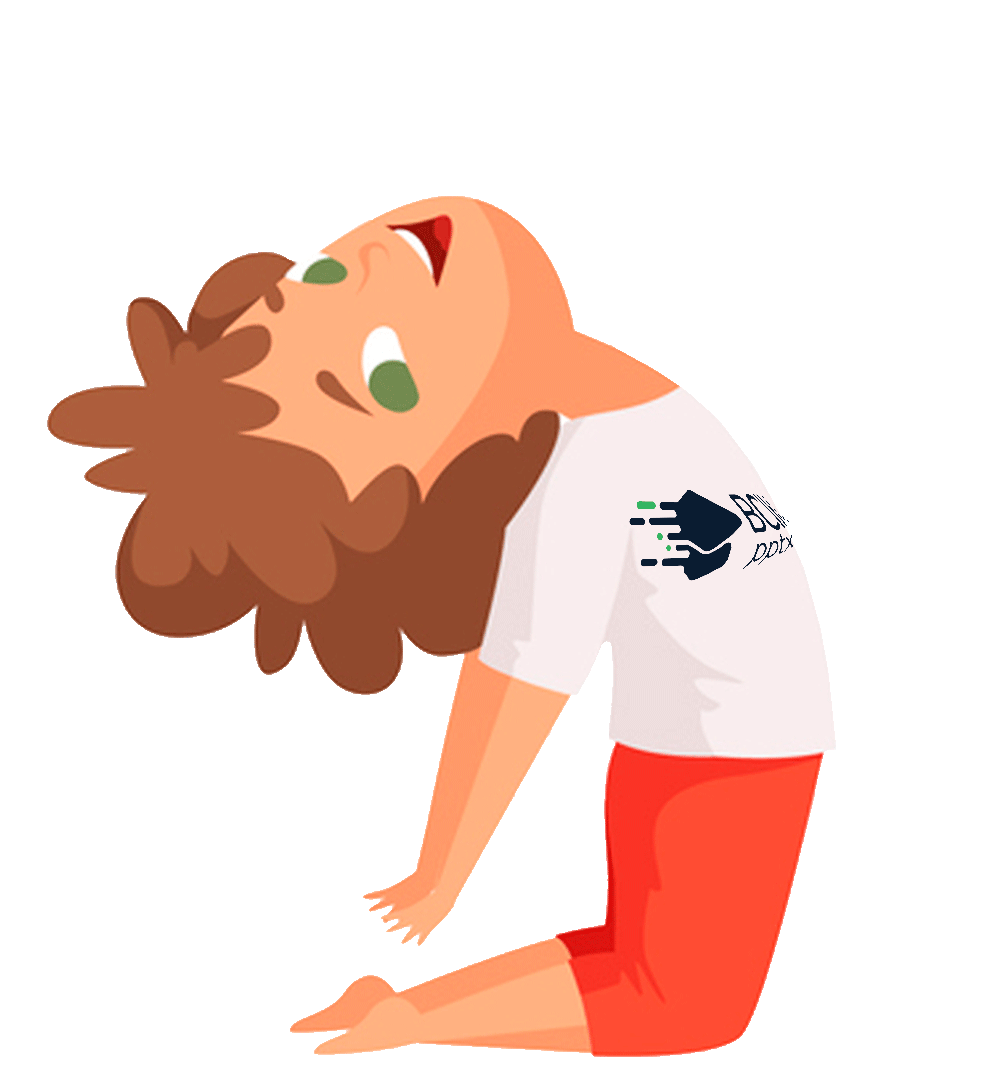 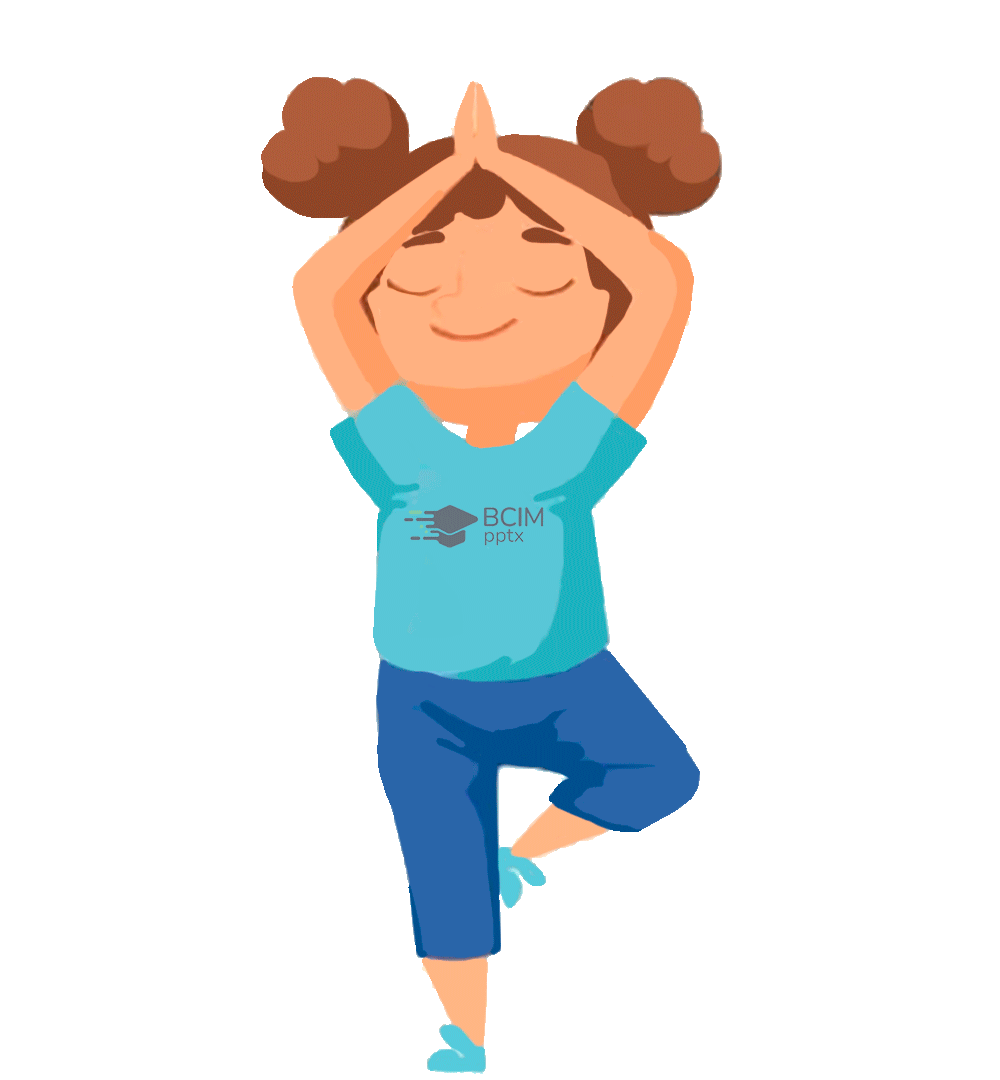 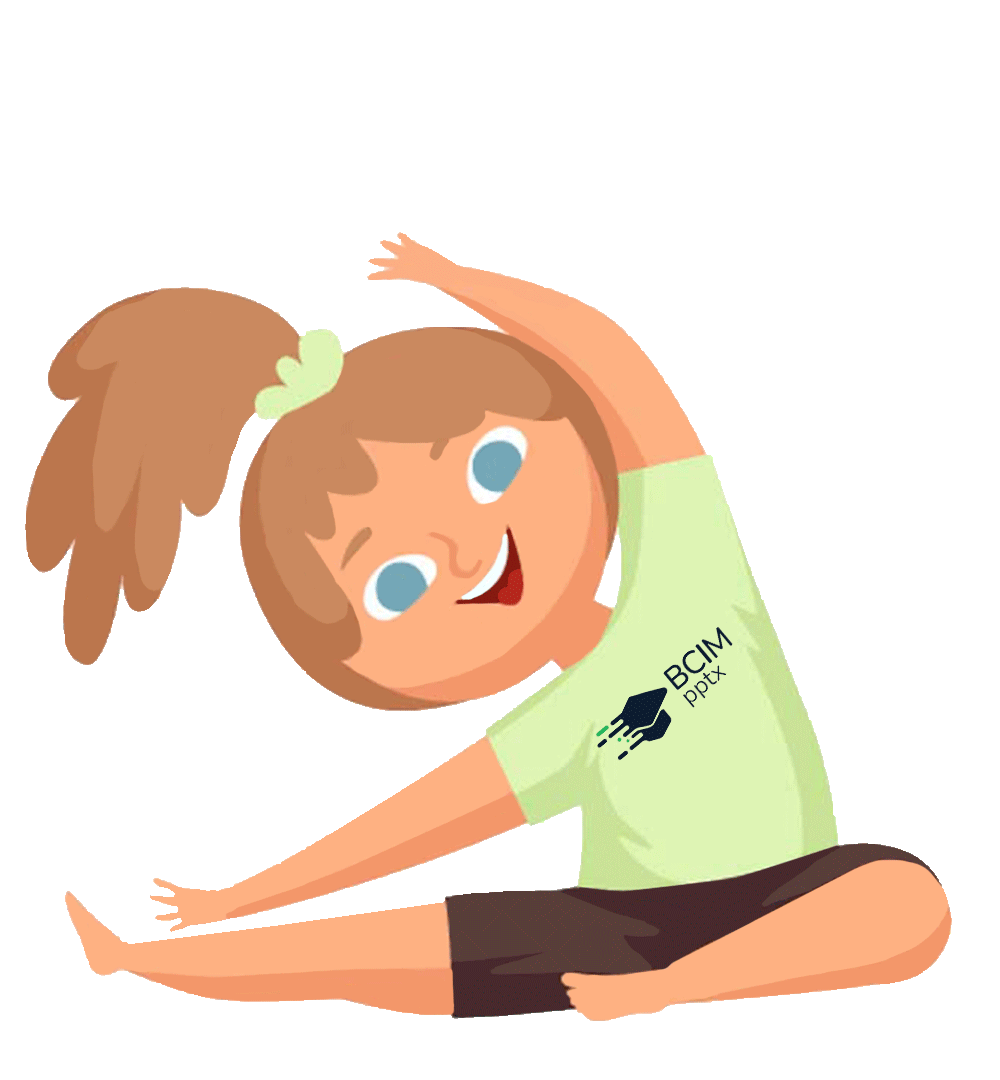 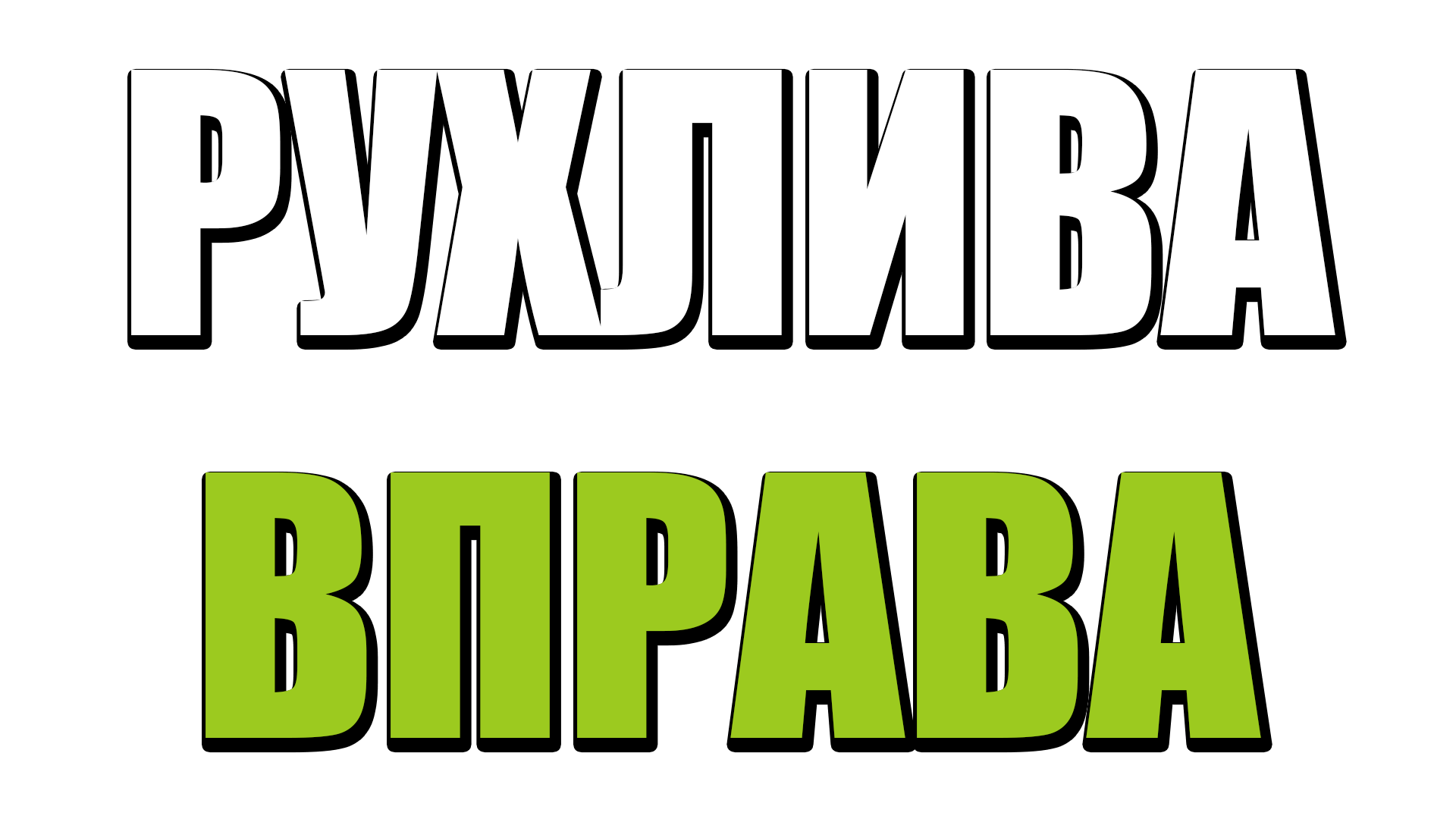 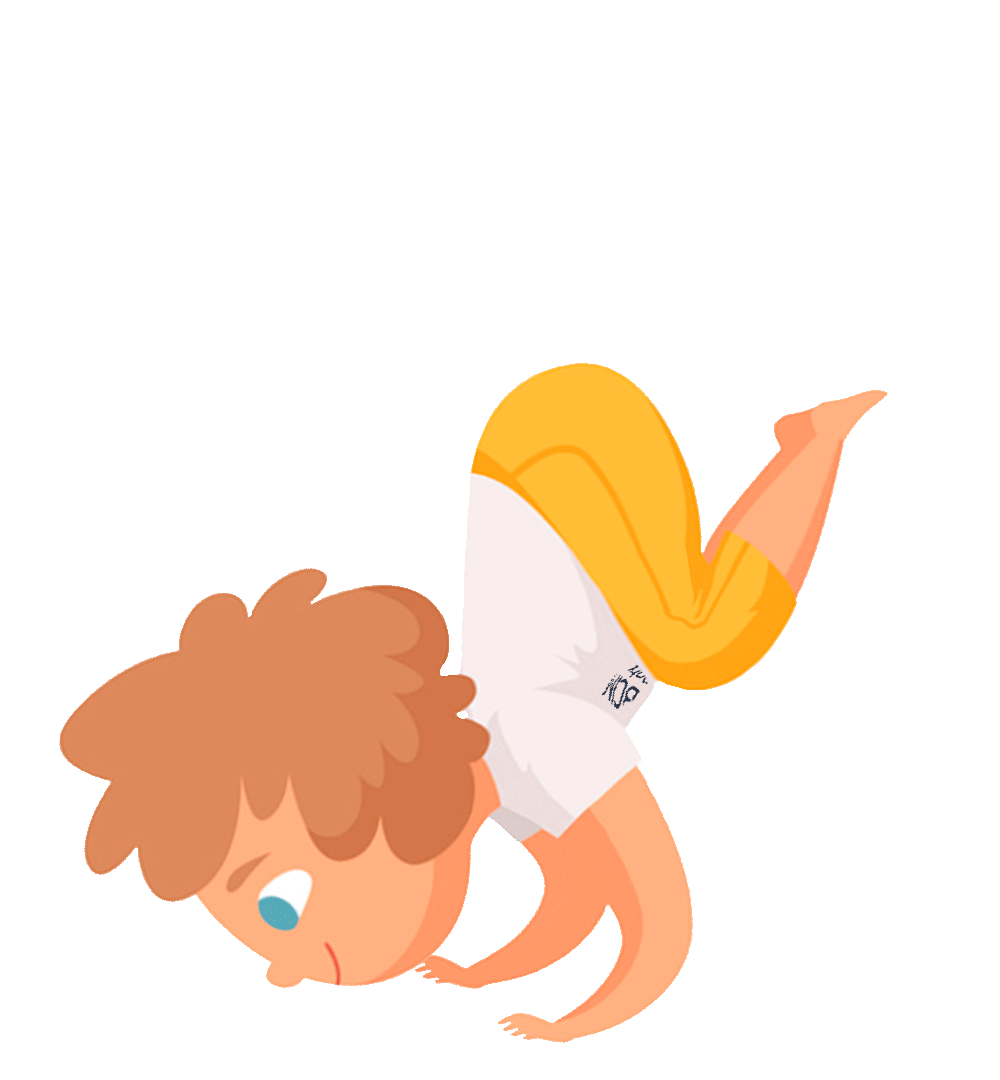 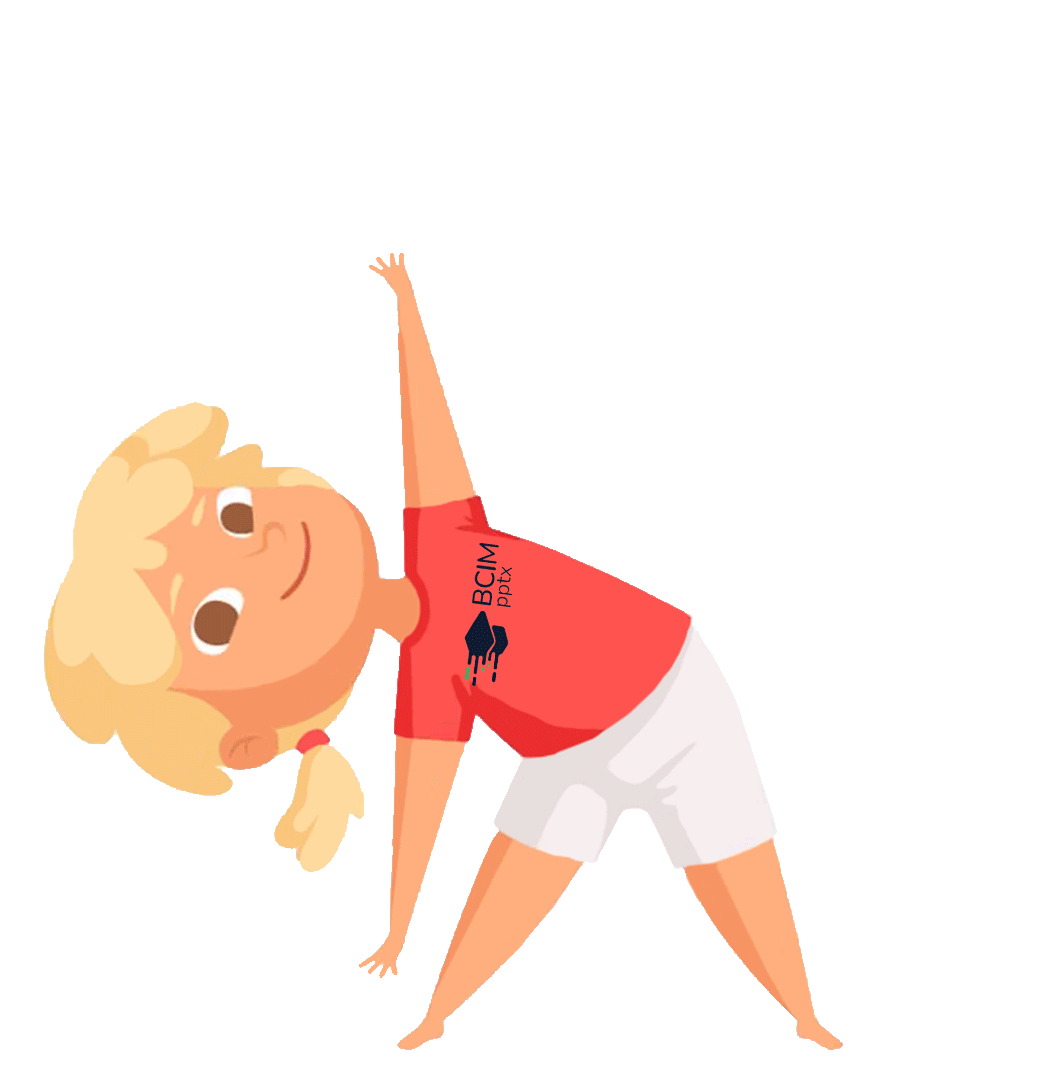 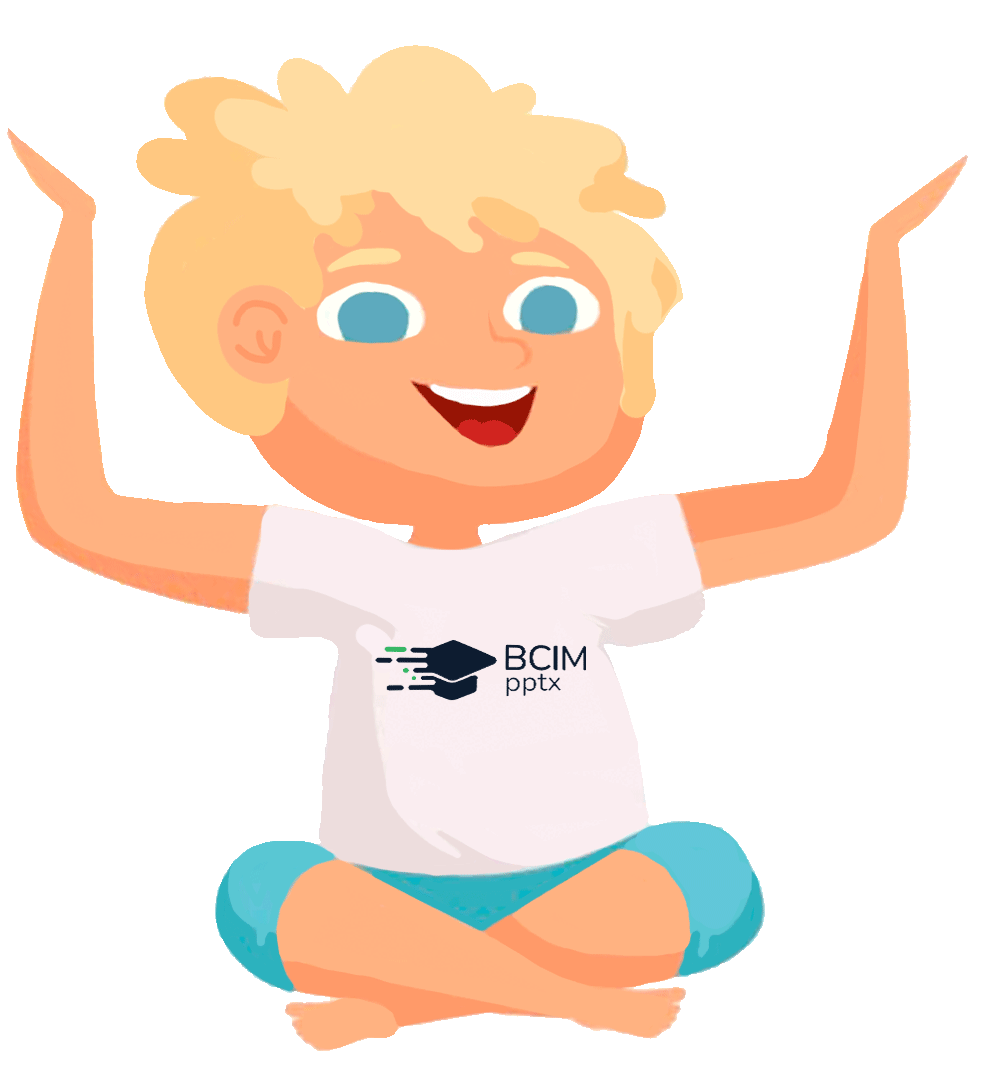 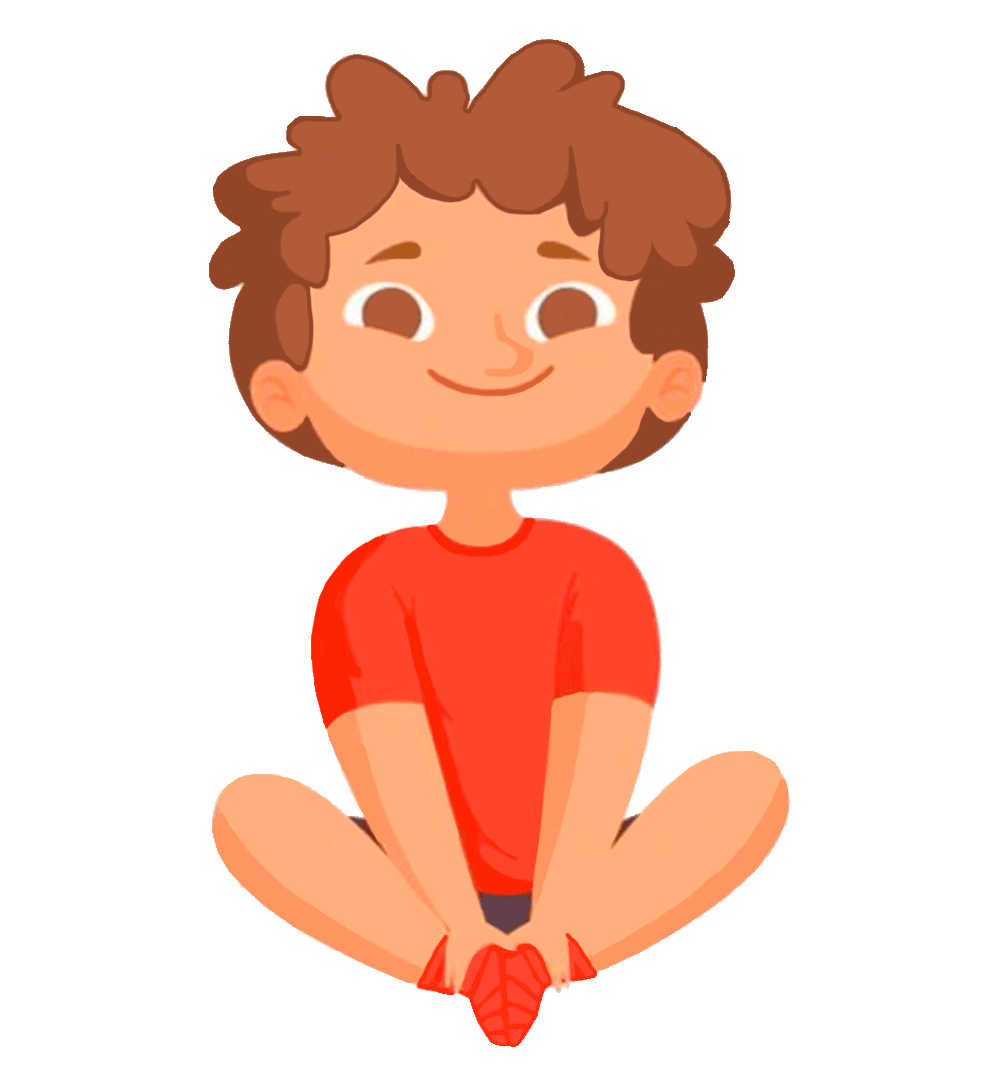 Повторення знань про сітку зошита. Поле на сторінці зошита.
Верхня лінія
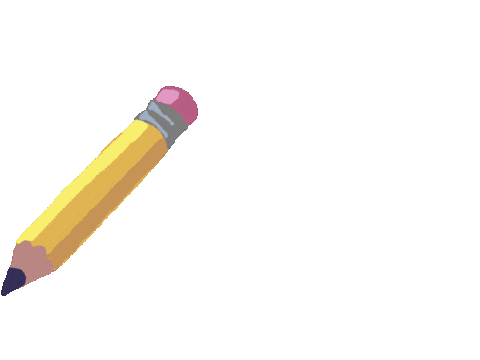 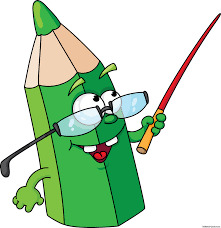 Робочий рядок
Нижня лінія
Поле
Що зображено посередині сторінки зошита?
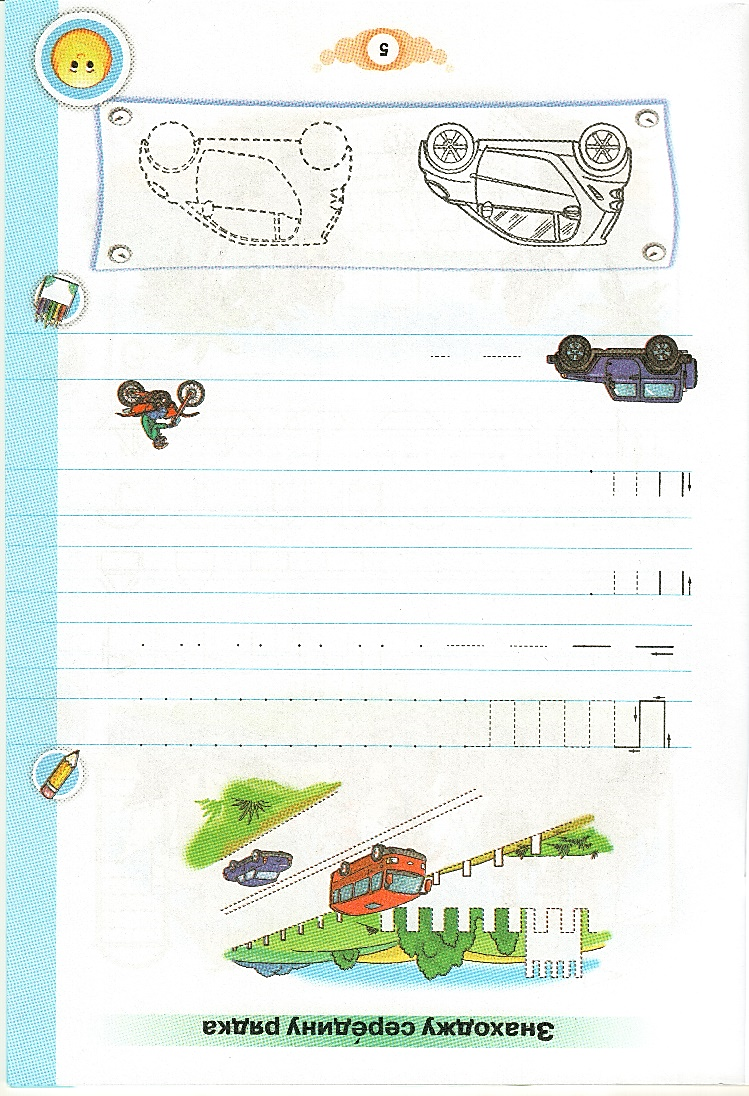 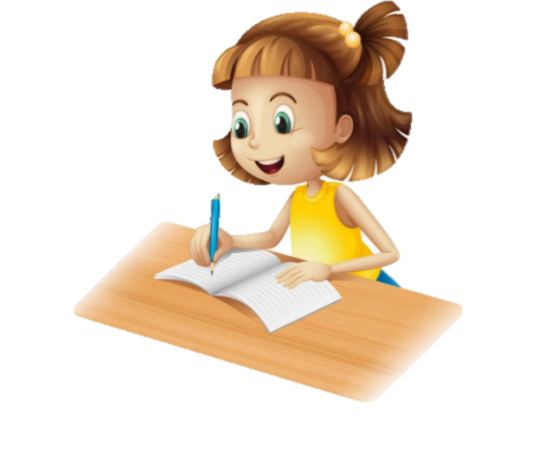 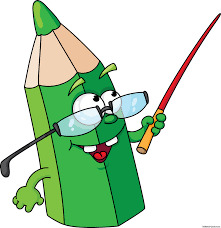 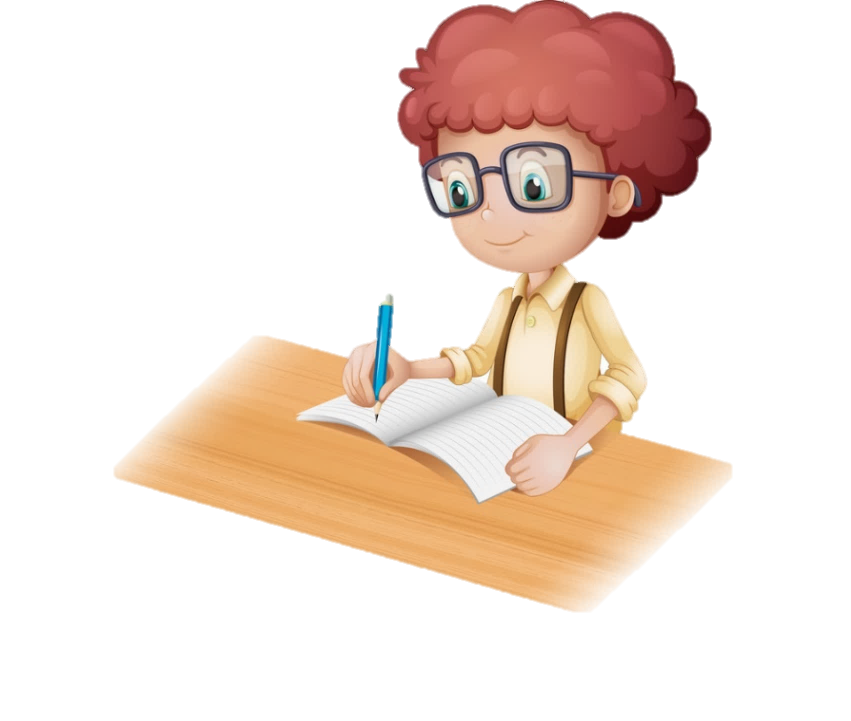 Зошит.
Сторінка
5
Напишіть лінії  в робочому рядку за зразком.
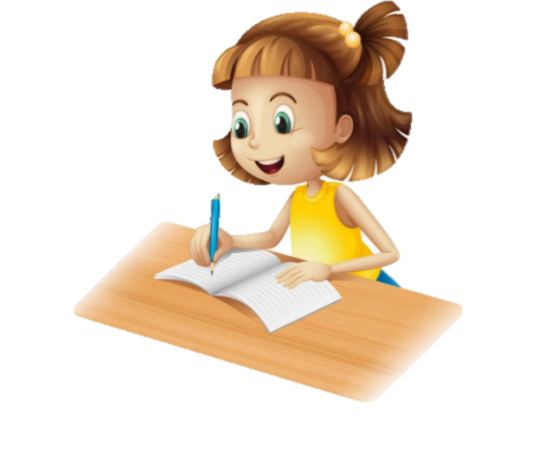 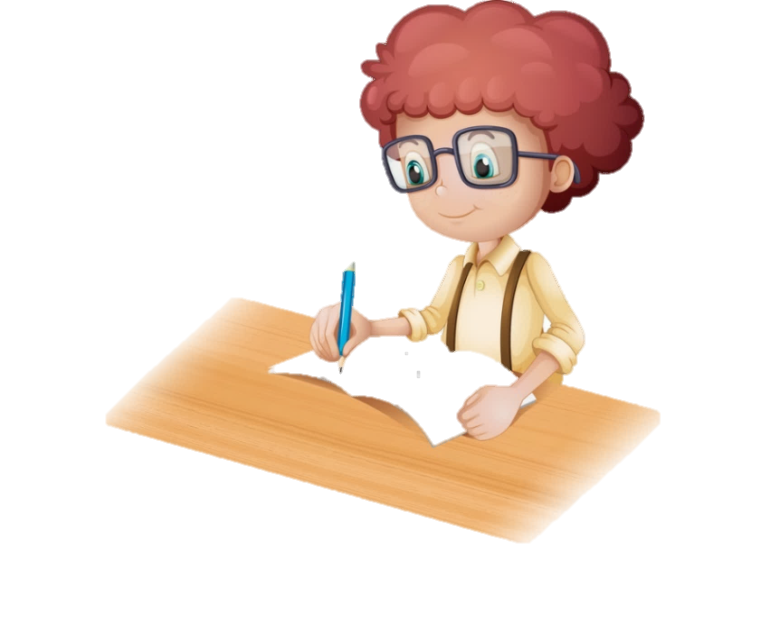 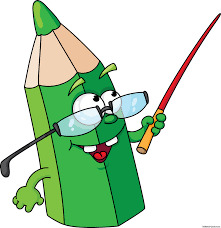 Зошит.
Сторінка
5
Напишіть лінії посередині рядка. Порівняйте їх з дорогою.
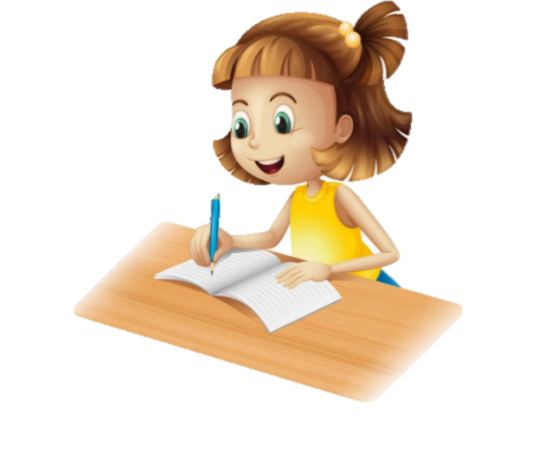 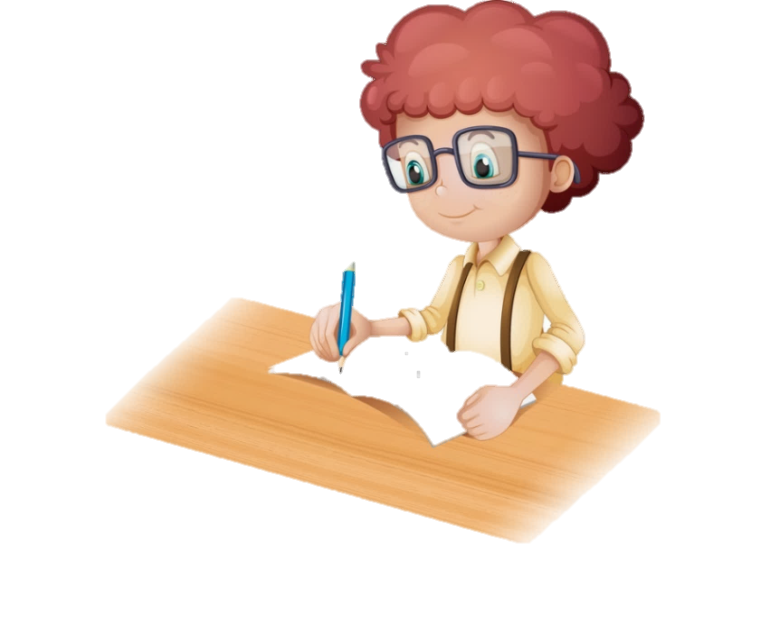 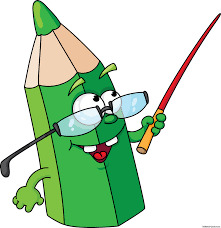 Зошит.
Сторінка
5
Напишіть лінії від верхньої рядкової до середини рядка.
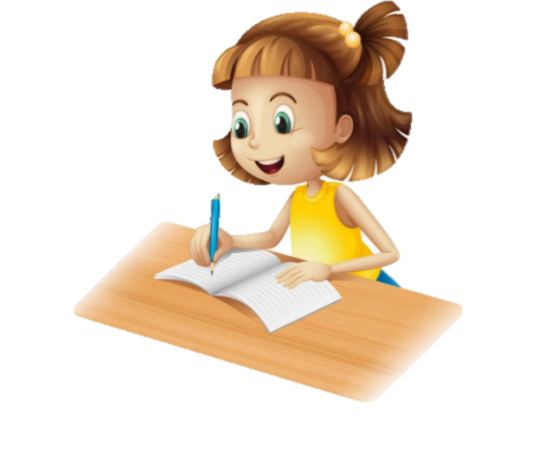 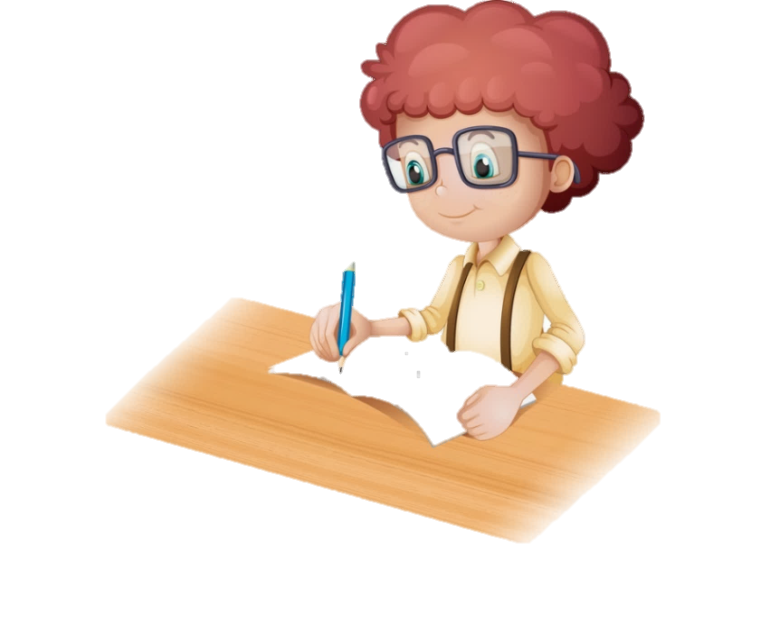 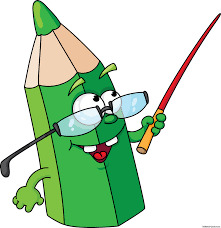 Зошит.
Сторінка
5
Напишіть лінії від нижньої рядкової до середини рядка.
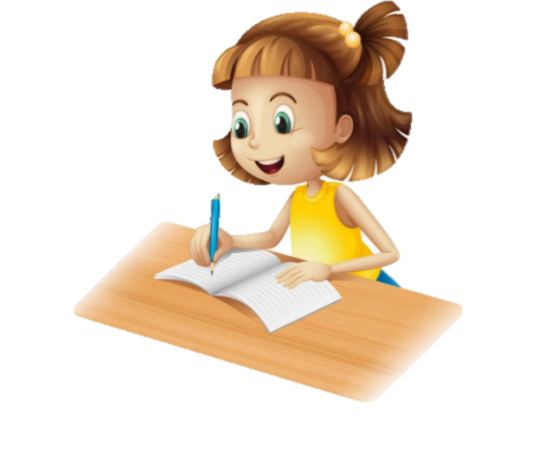 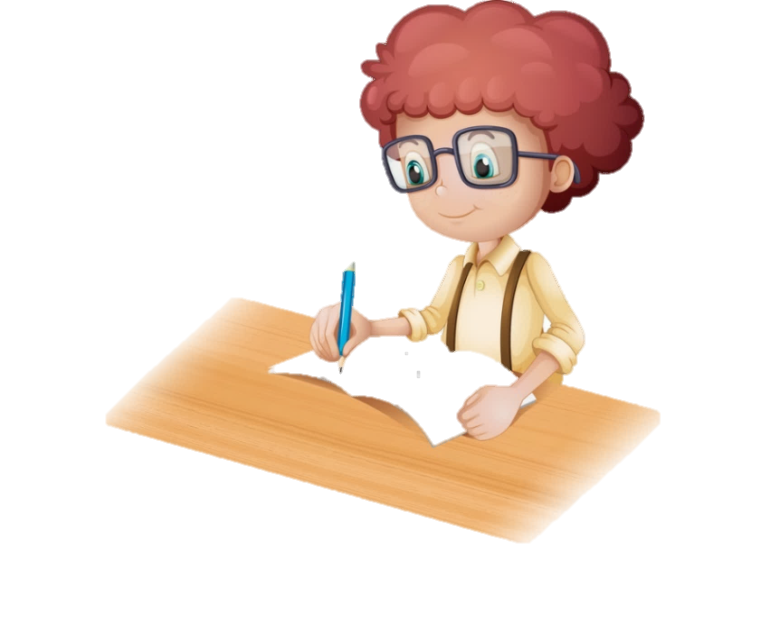 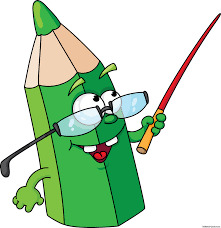 Зошит.
Сторінка
5
Бесіда про транспорт. Допоможемо розмітити дорогу.
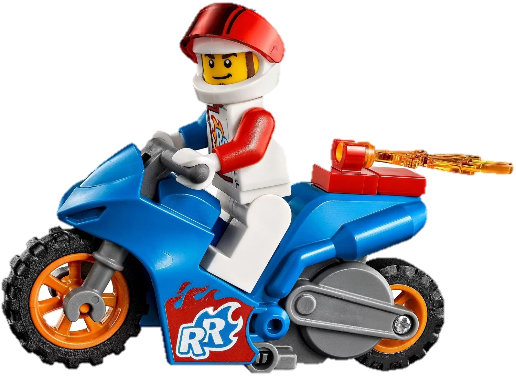 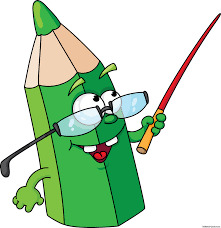 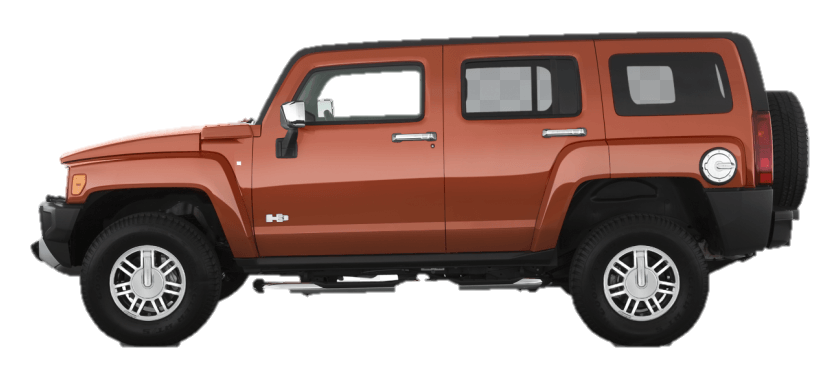 Зошит.
Сторінка
5
Що особливого мають ці машини? 
Чим вони зручні?
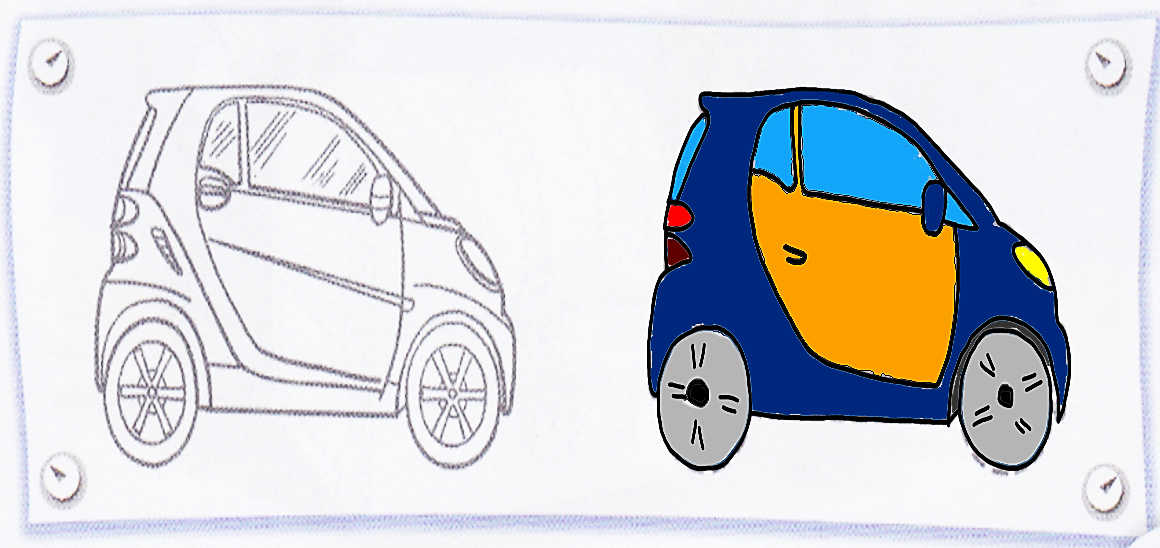 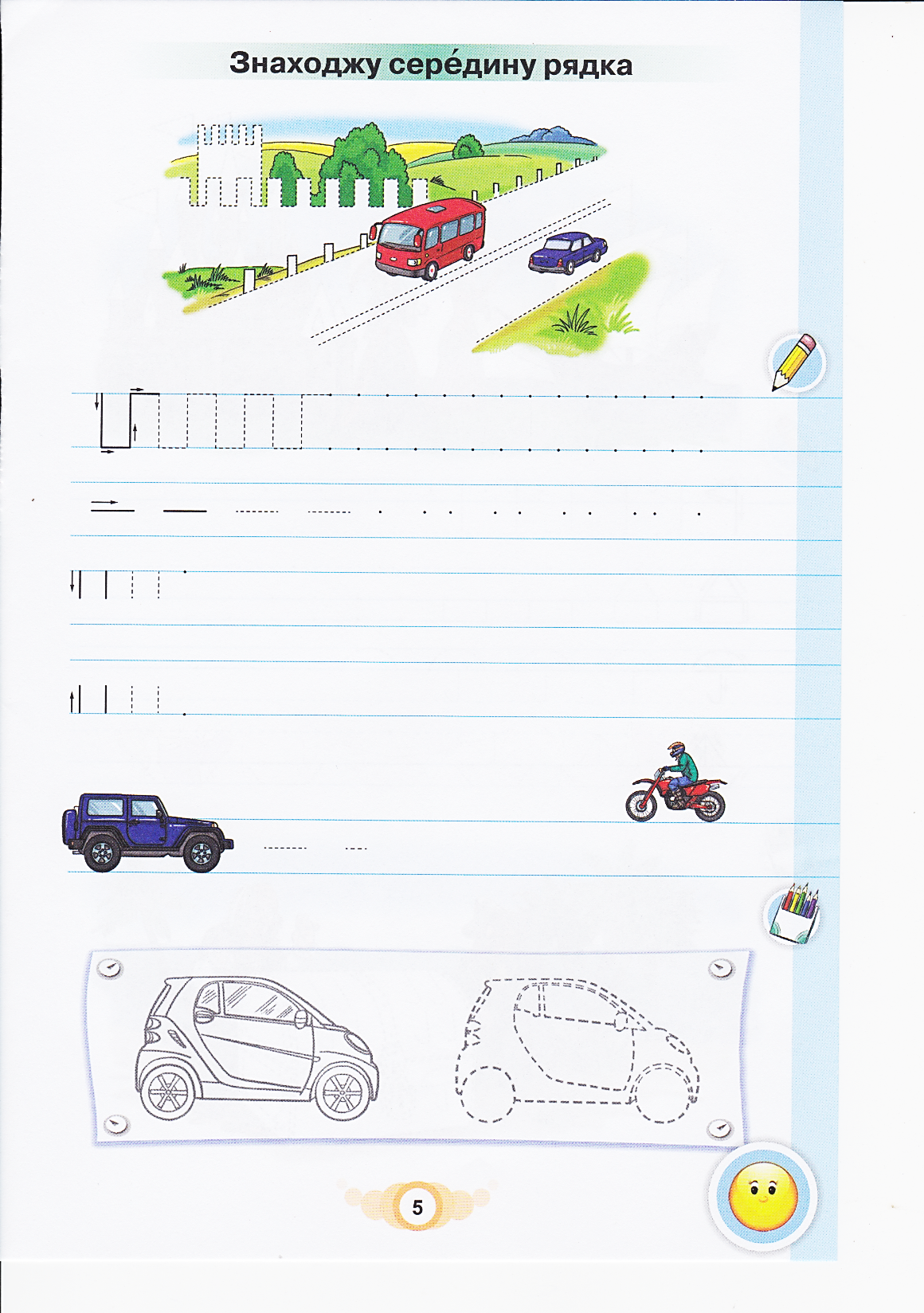 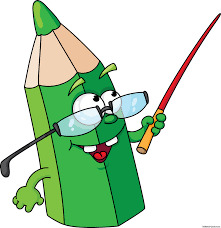 Зошит.
Сторінка
5
Словникова робота
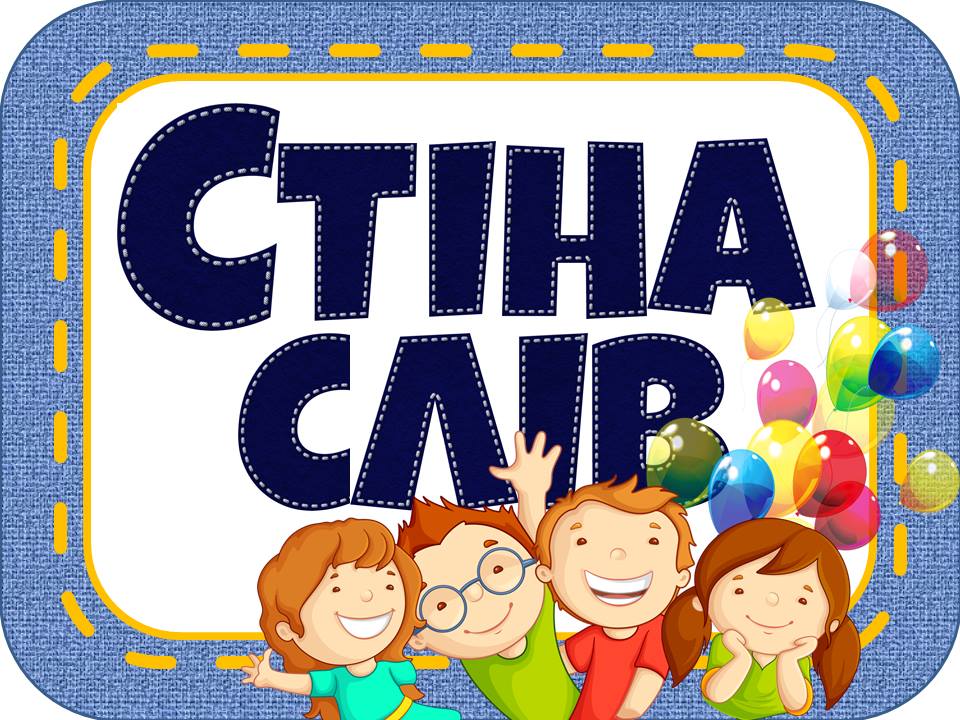 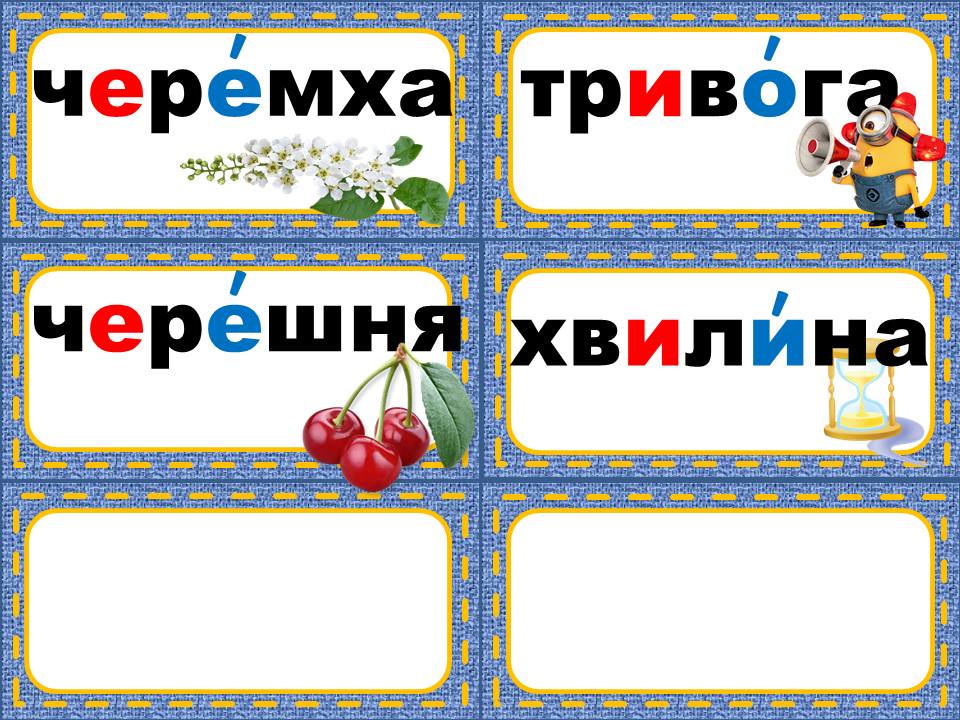 середина рядка
поле зошита
вертикальні
горизонтальні
лінії
Вправа «Закінчи речення»
Сьогодні на уроці я навчився/навчилась …
Найбільш цікавим було…
Про поле на сторінці запам’ятав/запам’ятала …
Урок запам'ятався мені тим, що …
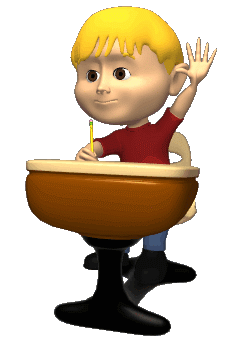 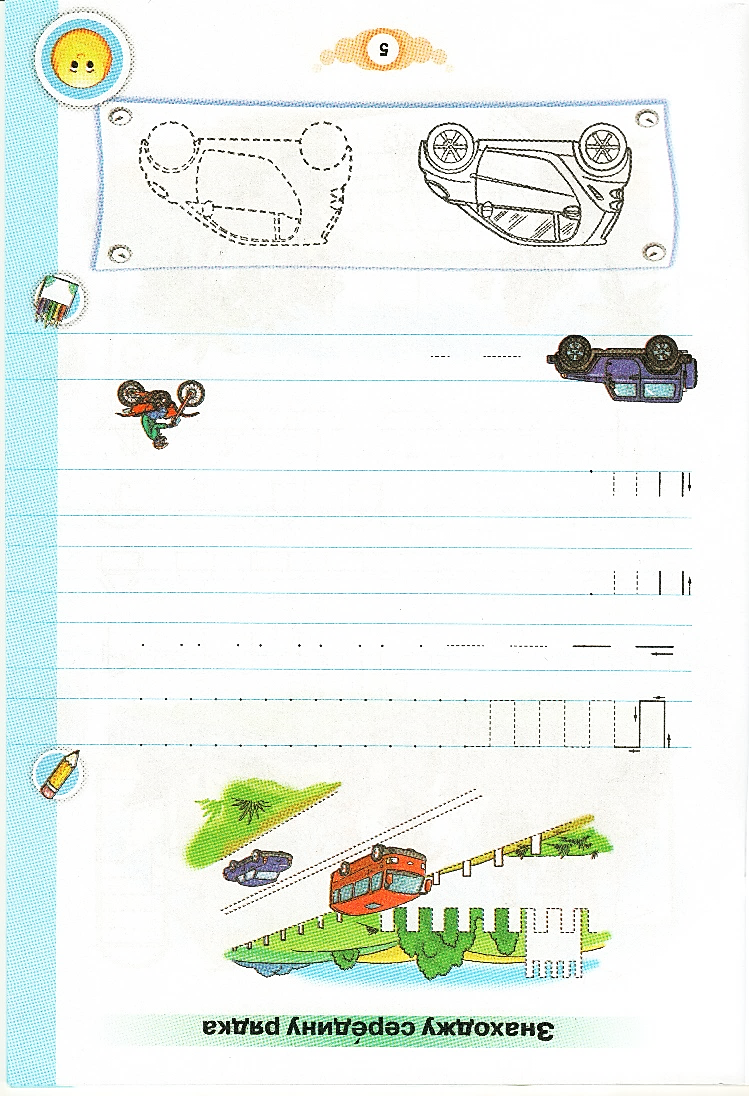 Рефлексія «Мій настрій»
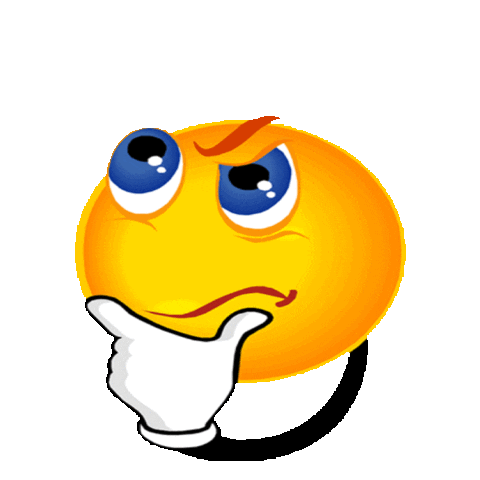 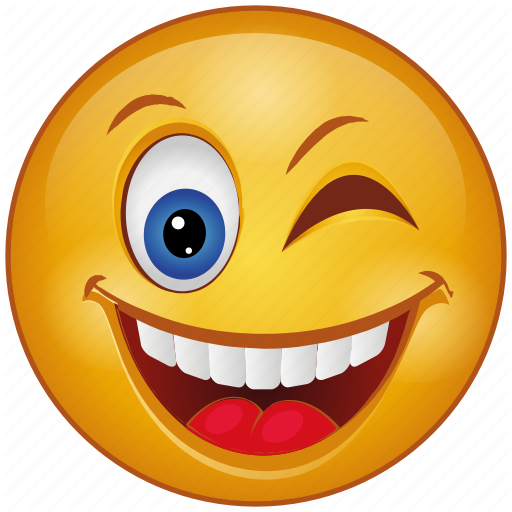 Я втомився на уроці
Було цікаво на уроці
Дуже сподобалось працювати
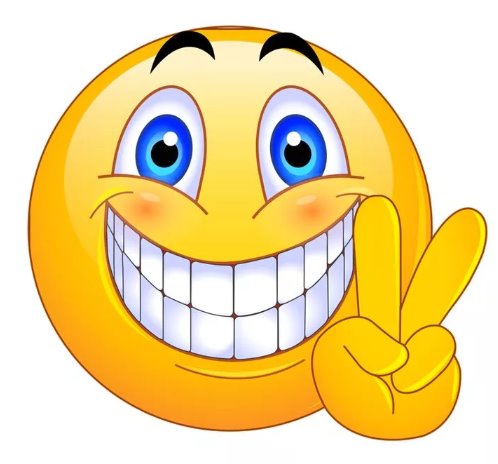 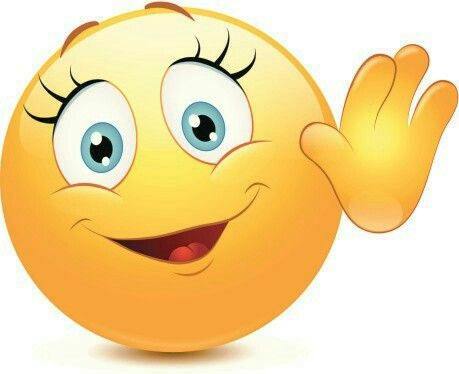 Трохи відпочину і повернуся